Vocabulario 
4A
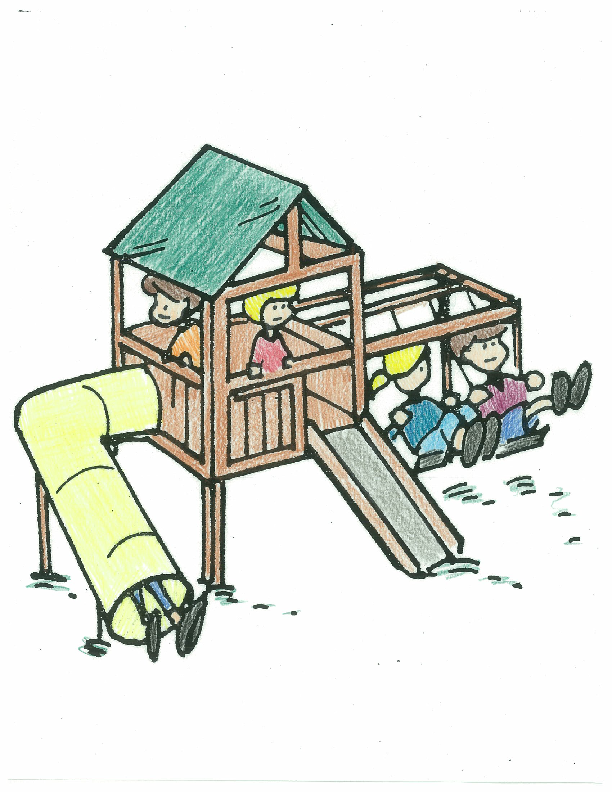 el patio
de
recreo
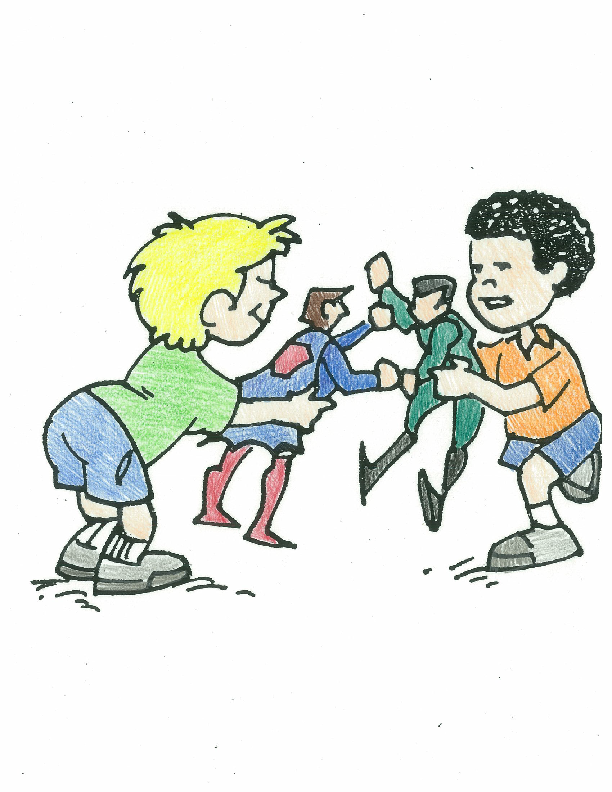 pelearse
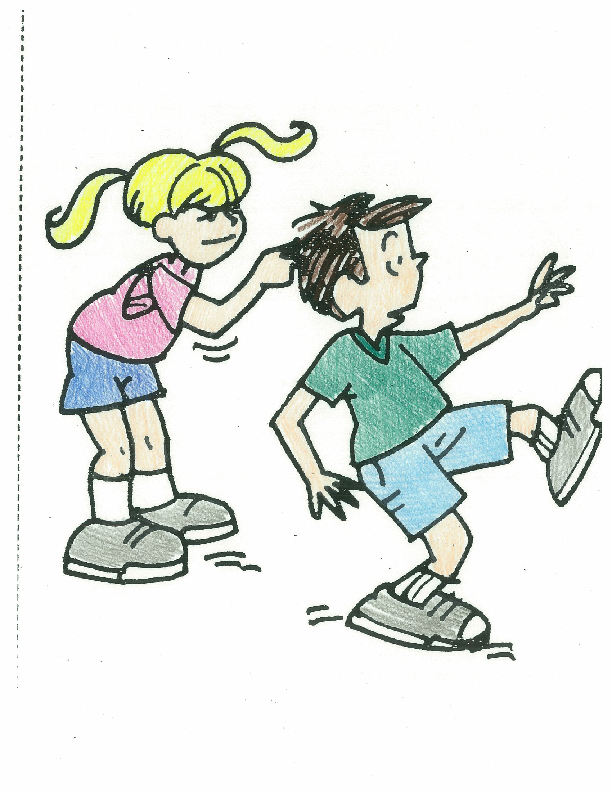 molestar
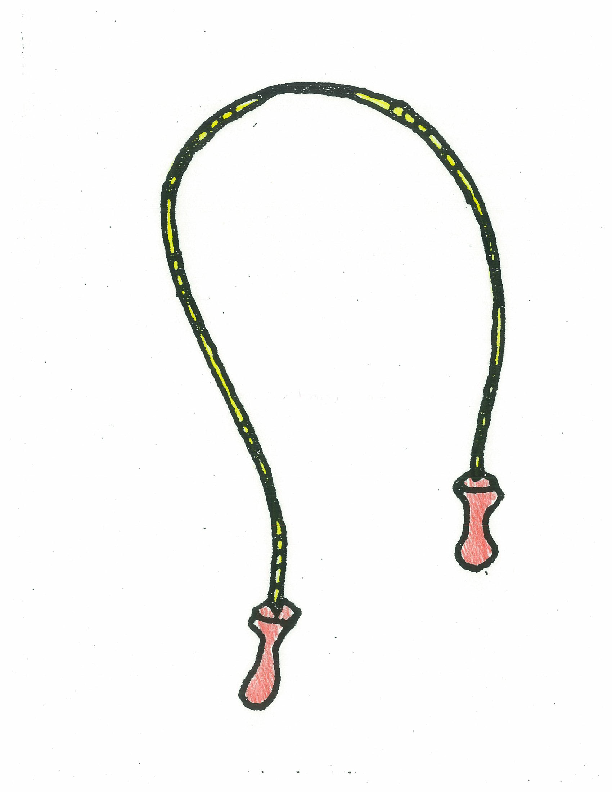 la cuerda
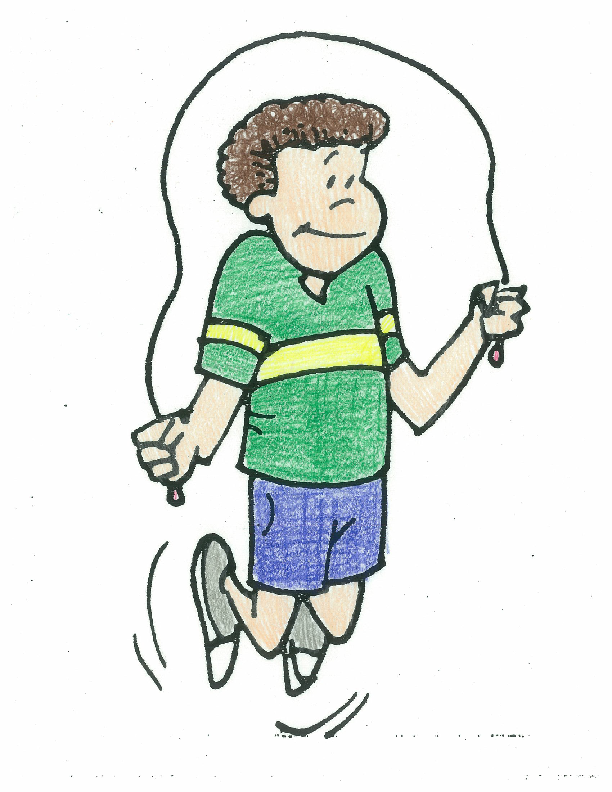 saltar
a la
cuerda
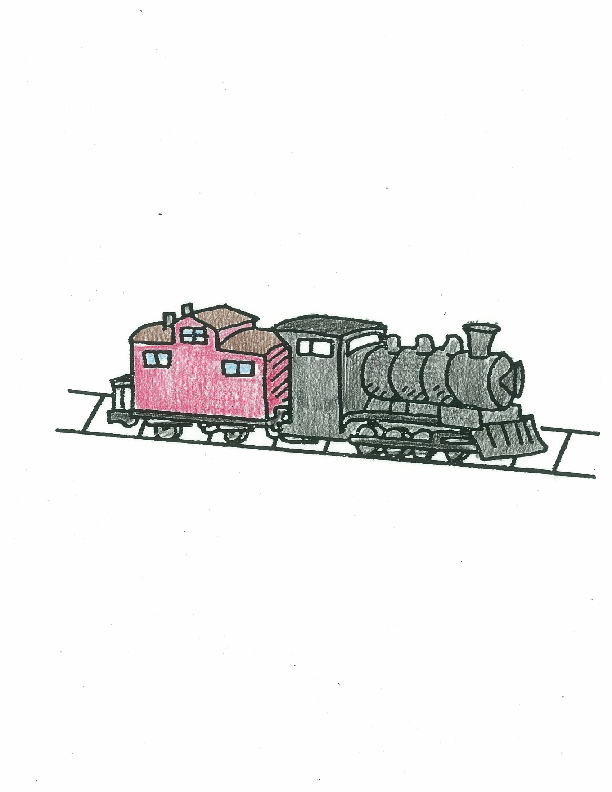 el tren
eléctrico
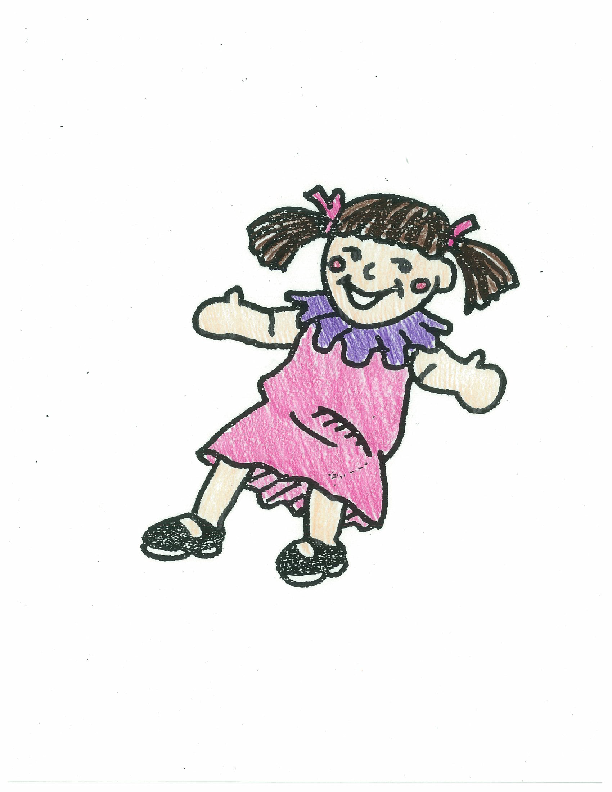 la muñeca
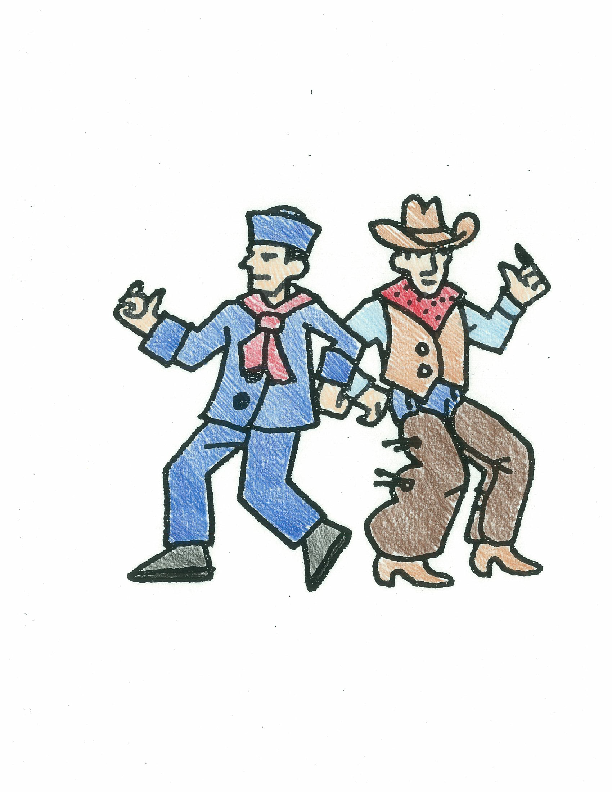 los muñecos
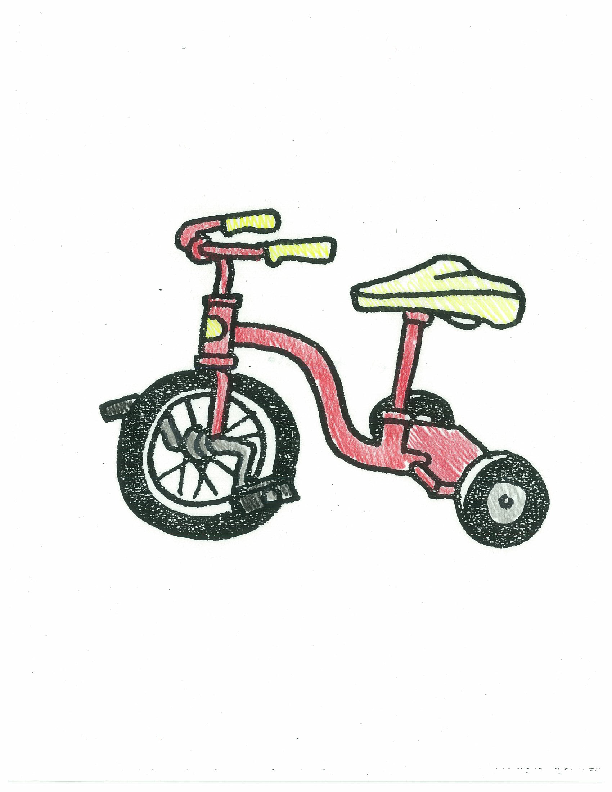 el triciclo
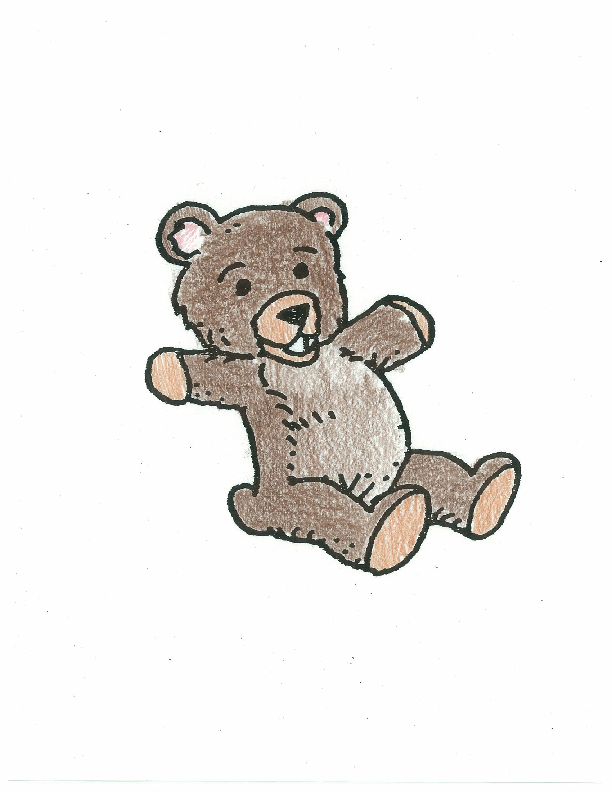 el oso
de
peluche
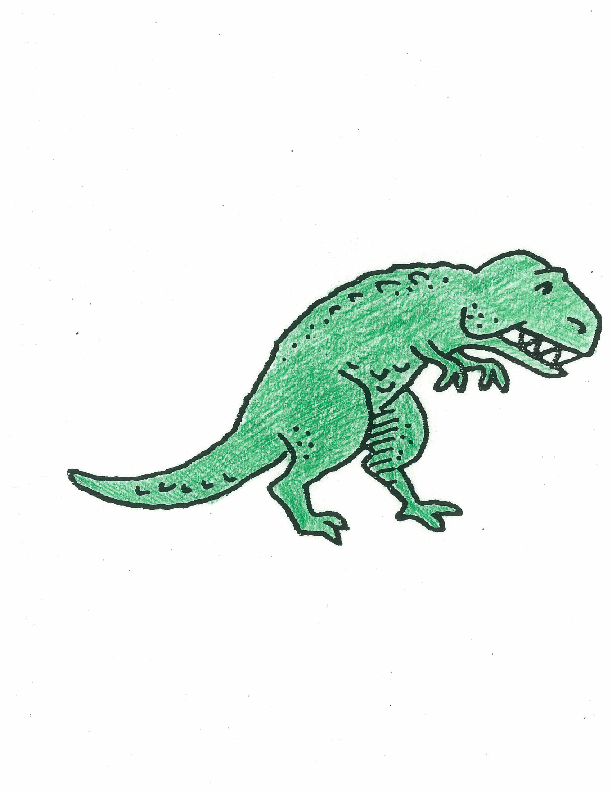 el dinosaurio
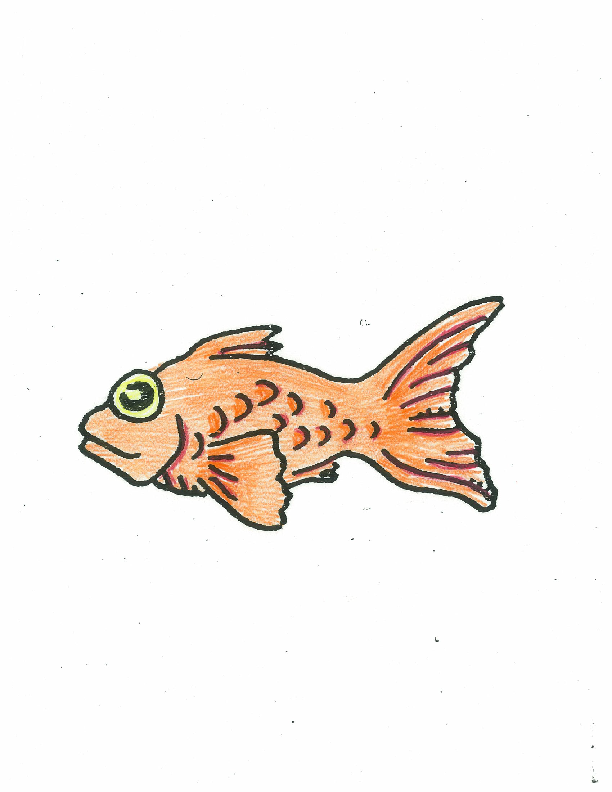 el pez
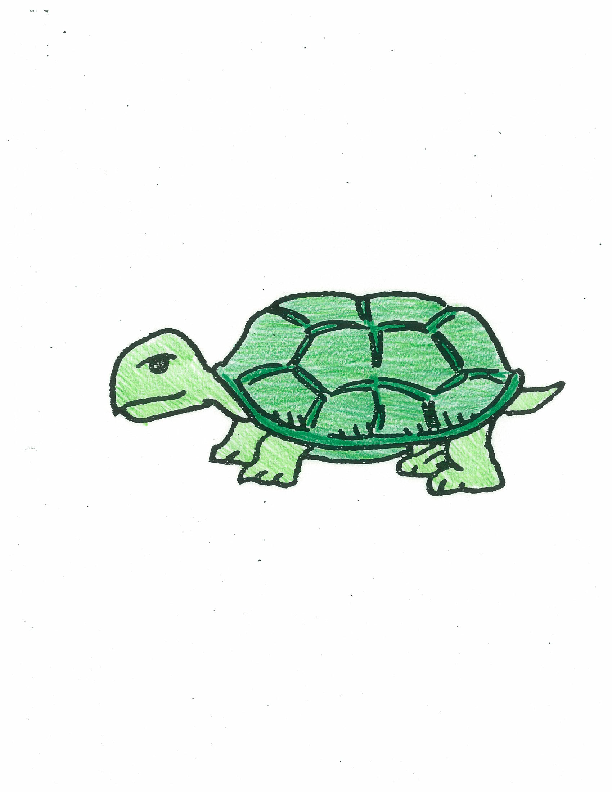 la tortuga
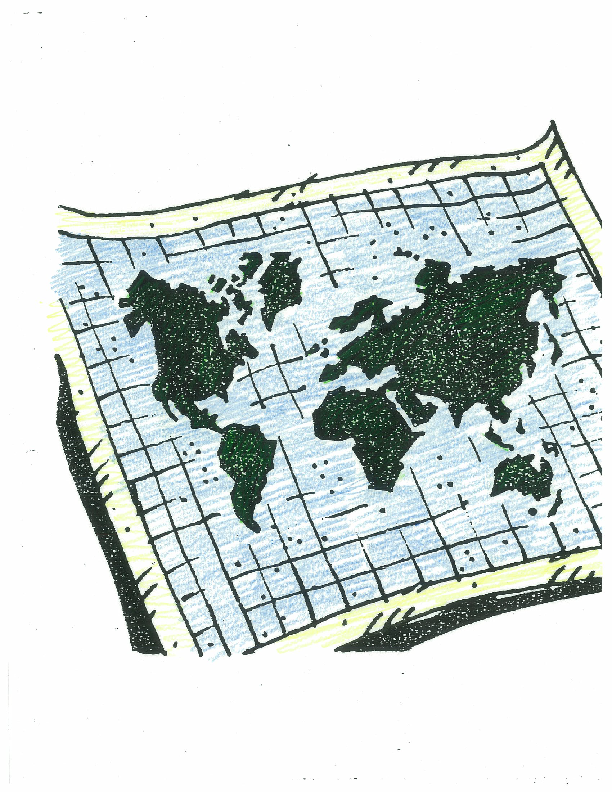 el mundo
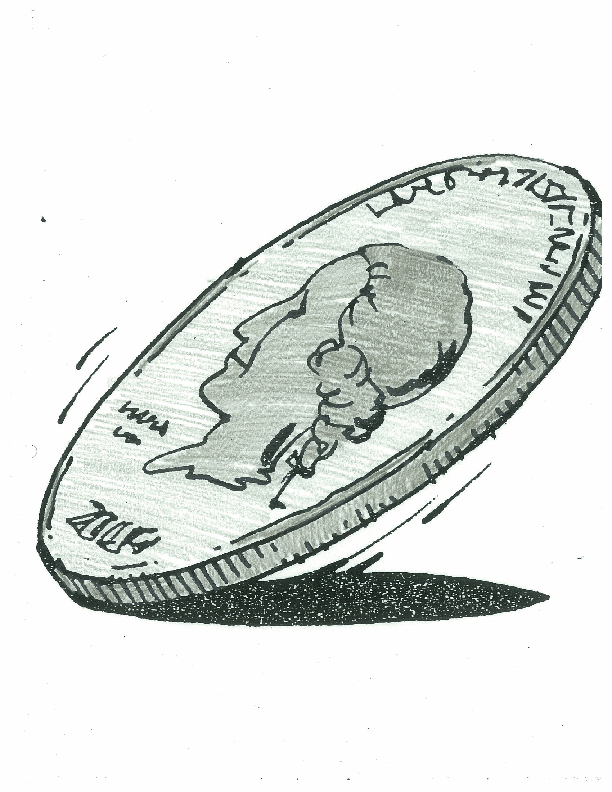 la moneda
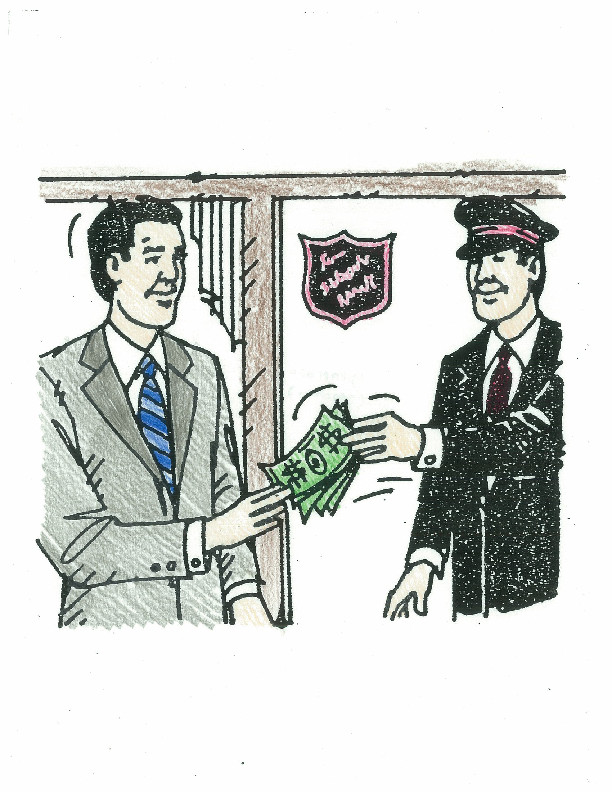 generoso
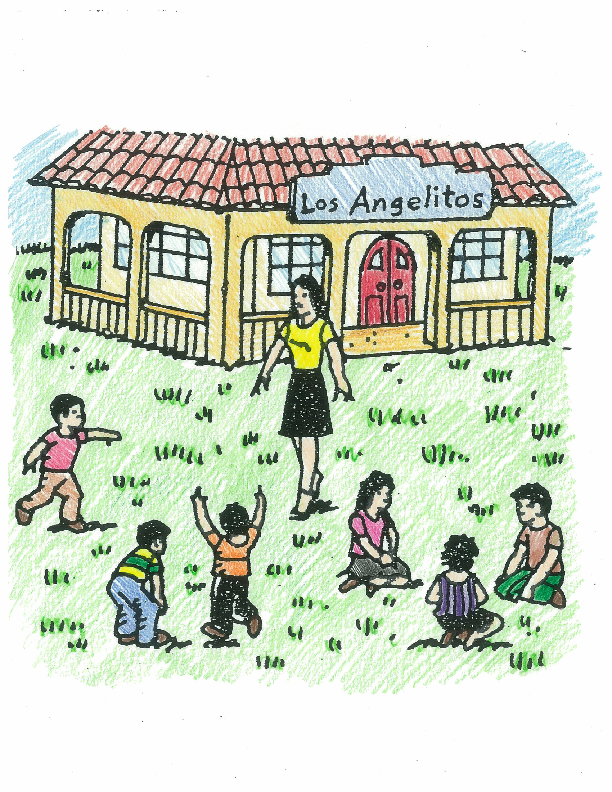 la guardería
infantil
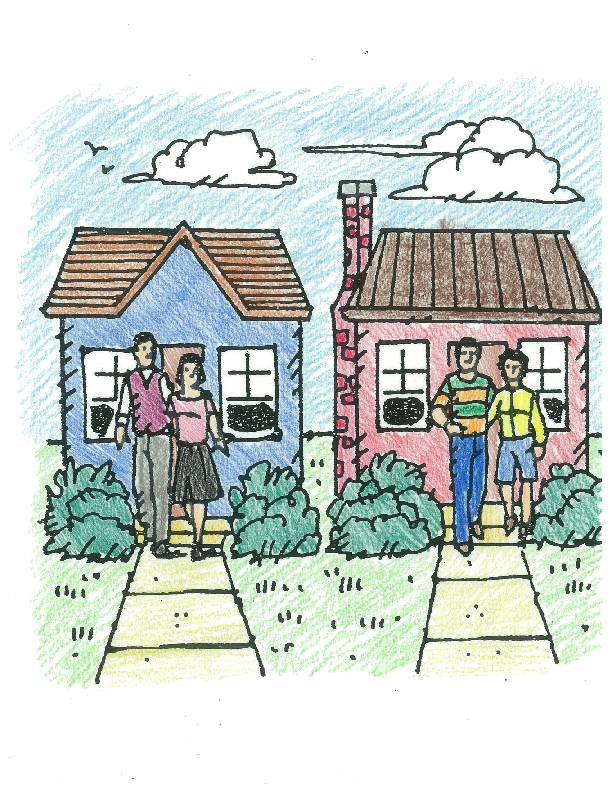 los vecinos
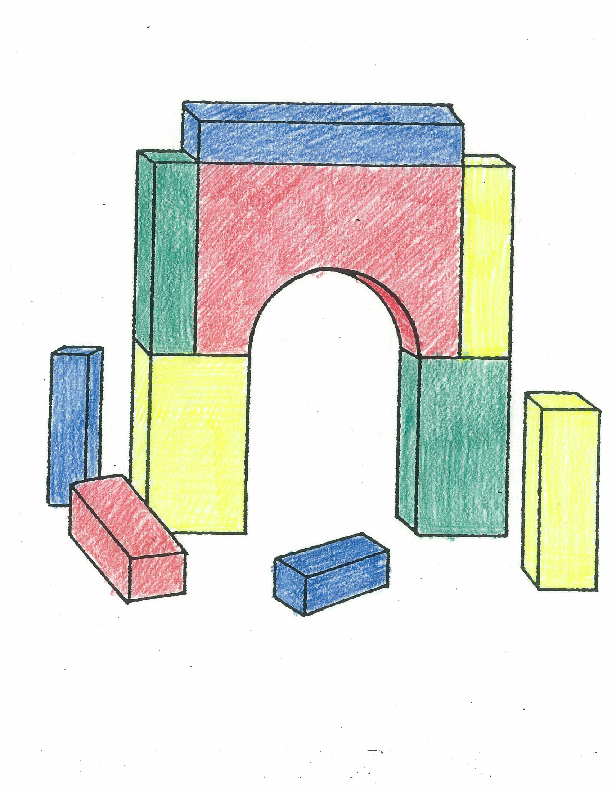 los bloques
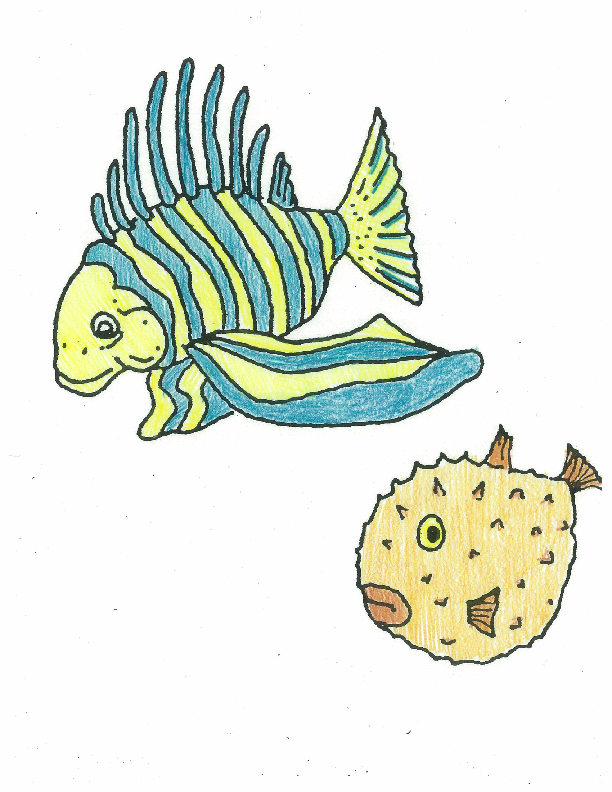 los peces